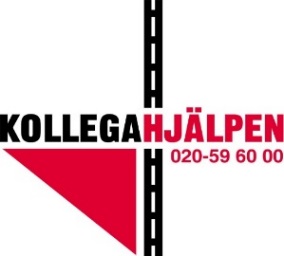 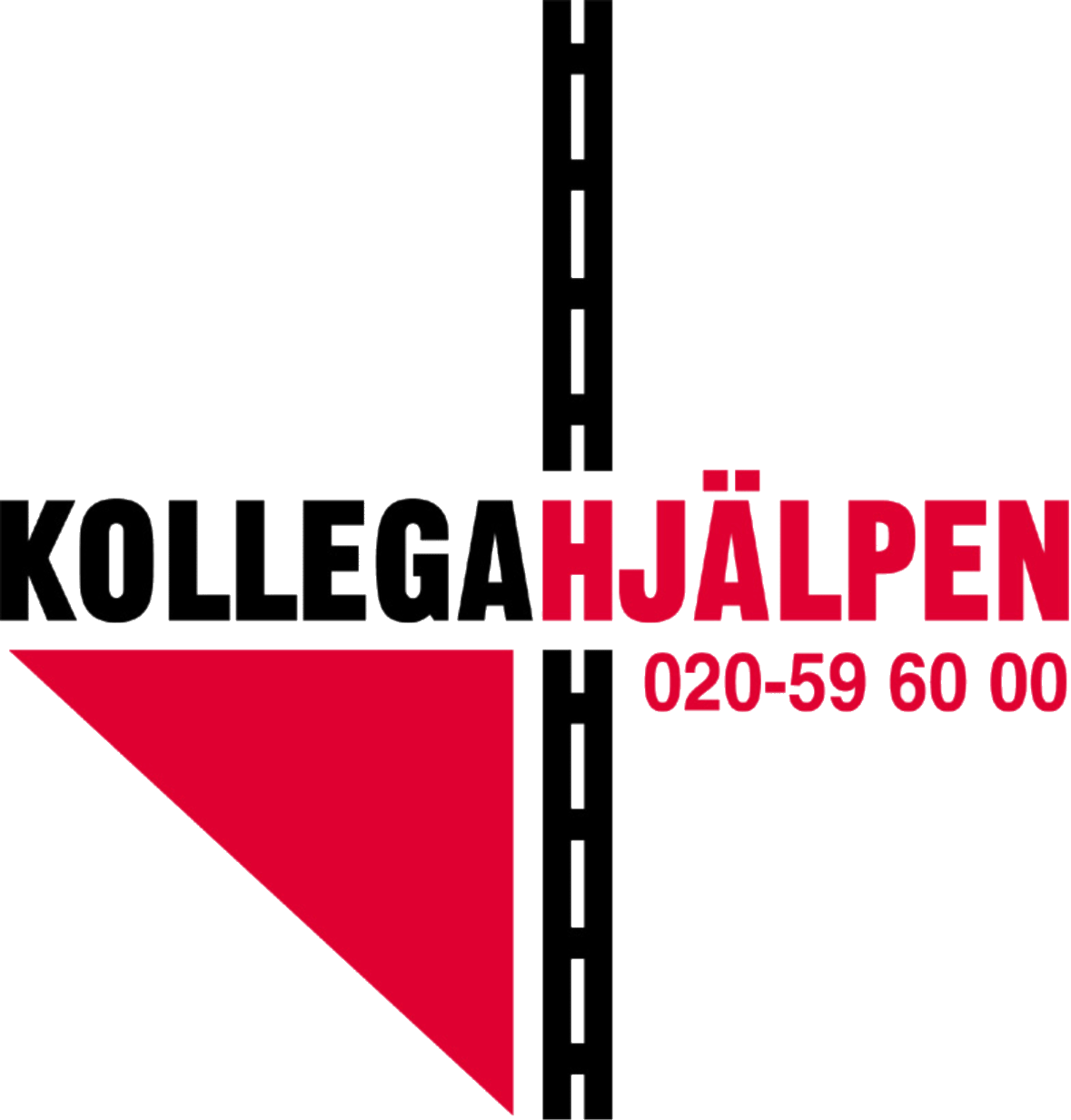 Någon som lyssnar om olyckan är framme
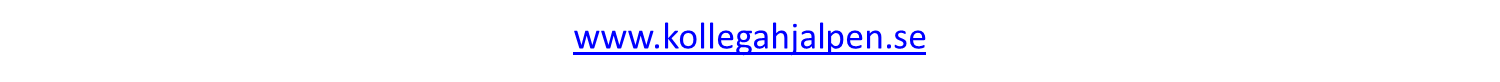 [Speaker Notes: Stödanteckningar

Inledande bild, behöver nödvändigtvis inte vara med om man ska lägga in det i ett befintligt bildspel.]
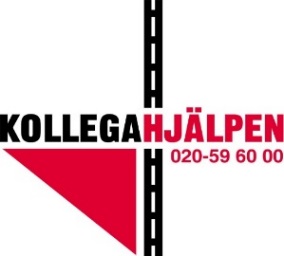 Vad är Kollegahjälpen?

Frivilligt nätverk av åkeriföretagare och lastbilsförare som ställer upp och hjälper andra lastbilsförare med stödsamtal när dessa har varit inblandade i en trafikolycka, rån eller ett överfall.
[Speaker Notes: Stödanteckningar

Årligen inträffar det dödsolyckor och rån där lastbilsförare är inblandade. I en sådan situation är det viktigt att lastbilsföraren får stöd att bearbeta händelsen. Tyvärr hamnar fokus på tekniska frågor för företaget att lösa tillsammans med försäkringsbolagen och lastbilsföraren blir många gånger lämnad ensam att bearbeta sina upplevelser. Många gånger blir den förarens egna familj och vänner som blir dem som ger stöd. Kollegahjälpens styrka är att man kan få prata med någon förstå ens vardag och kan yrkesutövningen. 


Kollegahjälpen drivs av TYA och Sveriges Åkeriföretag.  Samarbetspartners är Volvo Lastvagnar, Länsförsäkringar, Volvia, Transportarbetareförbundet och Transportföretagen.


Statistik från 2016 visar att:
- Ca.10 st lastbilsförare är årligen ofrivilligt inblandad i självmord i den svenska trafiken
- Ca. var tionde trafikolycka med dödlig utgång är ett självmord. I hälften av självmorden är lastbilen inbladad. 
- Lastbilar är inblandade i ca 20% av dödsolyckorna på väg. 
- Ca. en femtedel av alla arbetsplatsolycksfall med dödlig utgång i Sverige är trafikolyckor.]
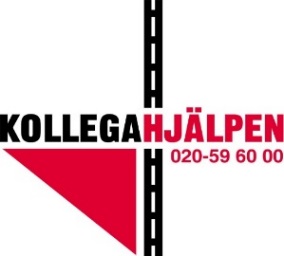 Varför Kollegahjälpen?

Det kan finnas ett visst motstånd från den utsatta att kontakta professionell hjälp.

Kollegahjälparen har kunskap och kan branschen. 

Det kan kännas lättare att prata med en ”kollega”.
[Speaker Notes: Stödanteckningar

Kollegahjälpens styrka är att man kan få prata med någon förstå ens vardag och kan yrkesutövningen. Totalt finns det ca 26 st utbildade Kollegahjälpare jämt fördelat över landet som kan hjälpa till och vara behjälplig med avlastande samtal till den som råkat illa ut. Kollegahjälparen genomgår årligen en fortbildning för vidhålla sina kunskaper om stödsamtal och förståelser kring chockreaktioner. 

Kollegahjälpen ersätter inte professionell hjälp och tar över inte företagets ansvar krisstöd.]
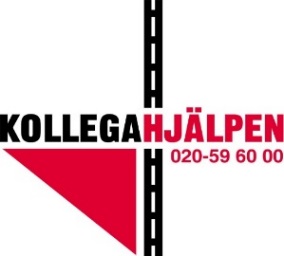 Hur fungerar Kollegahjälpen?

Föraren själv, arbetsgivare, anhörig eller arbetskamrat tar kontakt genom att ringa SOS jourtjänst.

SOS ringer upp en kollegahjälpare som i sin tur ringer upp den drabbade.

Kollegahjälparen och den drabbade kommer överens om formen för stöd.
[Speaker Notes: Stödanteckningar
Efter en händelse finns det möjlighet för föraren själv eller anhörig/arbetsgivare/arbetskamrat eller dylikt, att ta kontakt med Kollegahjälpen. Tid efter händelse kan variera allt från att olyckan nyss hänt till ganska lång tid efter händelsen.

Personen ringer ett speciellt telefonnummer som går till SOS Alarm, 020-59 60 00. SOS Alarm kontaktar sedan den Kollegahjälpare som ligger bäst till geografiskt sett. Det är sedan Kollegahjälparen som tar så snart som möjligt kontakt med drabbade personen för ett avlastade samtal. En Kollegahjälparen ska inte tränga sig på utan respektera ett nej tack.]
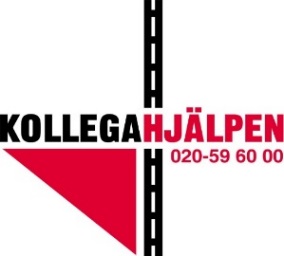 Hur fungerar Kollegahjälpen?

 
Stödet och Avlastningssamtalet syfte är att: 

Mildra efterverkningar
Påskynda återhämtning 
Reducera stressreaktioner
Undersöka behov för vidare kontakt
[Speaker Notes: Stödanteckningar
Kollegahjälparen och den drabbade kommer då överens om formen för vidare stöd. När väl en kontakt är etablerad mellan en Kollegahjälpare och den drabbade brukar det handla om att 2-3 st samtal som genomförs. Avlastningssamtal kan ske genom personligt möte eller via telefon.

Avlastningssamtalet syfte är att: -Att mildra efterverkningar, -påskynda återhämtning, -reducera stress-reaktioner, -undersöka behov för vidare kontakt

Sekretess råder!!]
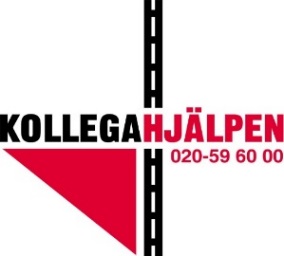 Kollegahjälpen

Telefonnumret är 020-59 60 00. 


Ladda ner telefonnumret
med QR koden.
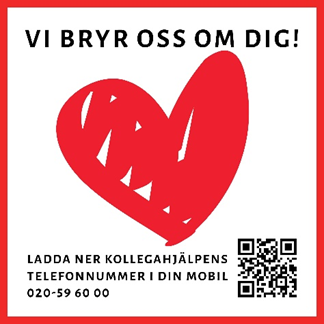 [Speaker Notes: Stödanteckningar
Efter en händelse finns det möjlighet för föraren själv eller anhörig/arbetsgivare/arbetskamrat eller dylikt, att ta kontakt med Kollegahjälpen. Tid efter händelse kan variera allt från att olyckan nyss hänt till ganska lång tid efter händelsen.

Personen ringer ett speciellt telefonnummer som går till SOS Alarm, 020-59 60 00. SOS Alarm kontaktar sedan den Kollegahjälpare som ligger bäst till geografiskt sett. Det är sedan Kollegahjälparen som tar så snart som möjligt kontakt med drabbade personen för ett avlastade samtal. En Kollegahjälparen ska inte tränga sig på utan respektera ett nej tack.]